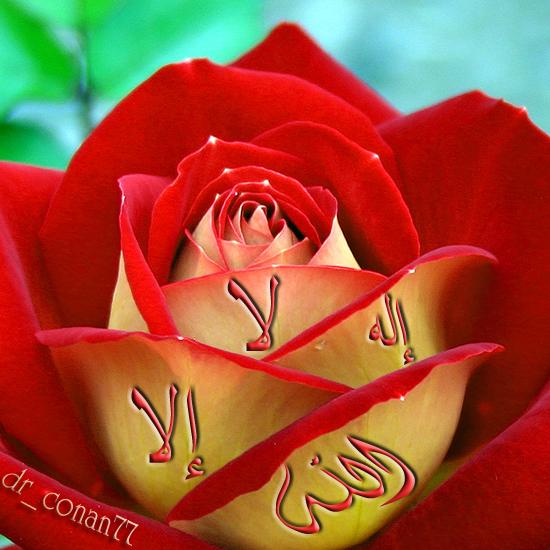 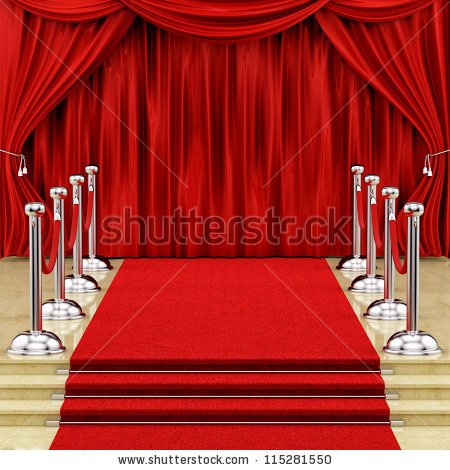 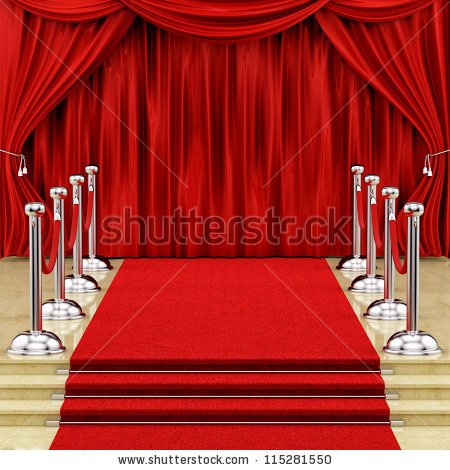 اَلسَّلَامُ عَلَيْكُمْ وَرَحْمَةُ اللهِ
শিক্ষক পরিচিতি
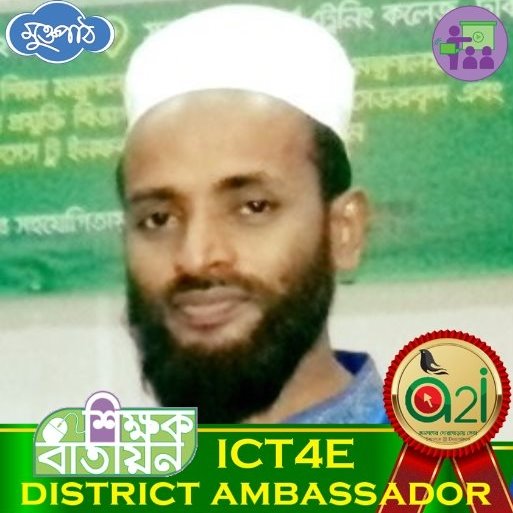 মোহাম্মদ অছীকুর রহমান
প্রভাষক
     বি. এম. পোড়াদিয়া আলিম মাদ্‌রাসা
মোবাইল : 01718359233
ইমেল : wasiqur66@gmail.com
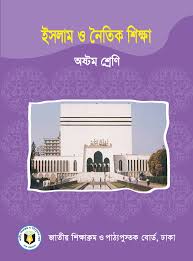 শ্রেণিঃ ৮ম
বিষয়ঃ ইসলাম ও নৈতিক শিক্ষা
সময়ঃ ৪০ মিনিট
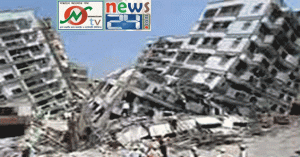 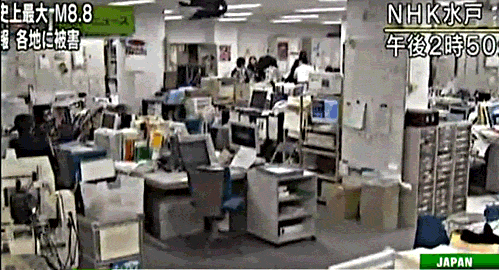 8/18/2020
5
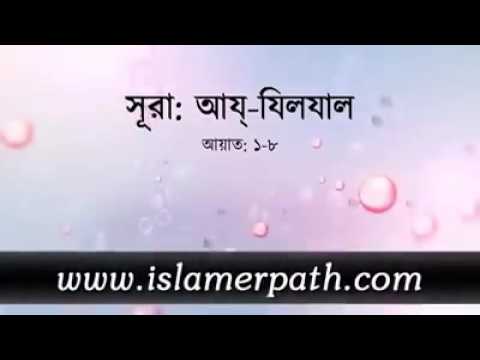 8/18/2020
6
শিখনফল
এই পাঠ শেষে শিক্ষার্থীরা.........
সূরা আয্‌ যিলযালের পরিচয় বলতে পারবে।

শানে নুযূল বর্ণনা করতে পারবে।

সূরা আয্‌ যিলযালের  ব্যাখ্যাসহ অনুবাদ বর্ণনা করতে পারবে।
7
7
একক কাজ (৩ মিঃ)
সূরা যিলযালের পরিচয় লিখ।
8/18/2020
9
সূরা যিলযালের শানে নুযুল
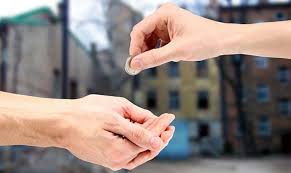 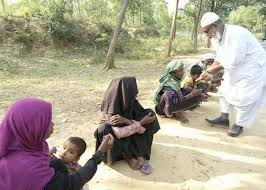 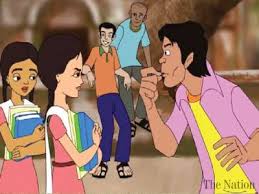 পরিহাস করার
দান
দান
10
একক কাজ
৩ মিনিট
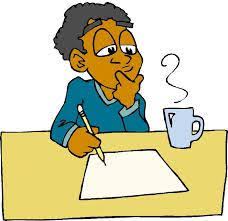 সূরা যিলযালের শানে নুযুল লিখ।
11
11
11
Md. Samsul Hoque
8/18/2020
সূরা যিলযালের অনুবাদ
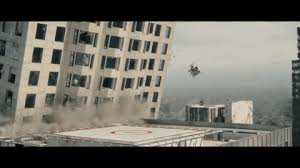 اذا زلزلت الارض زلزالها
যখন পৃথিবী আপন কম্পনে প্রবলভাবে প্রকম্পিত হবে।
সূরা যিলযালের অনুবাদ
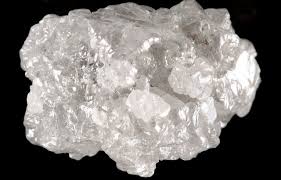 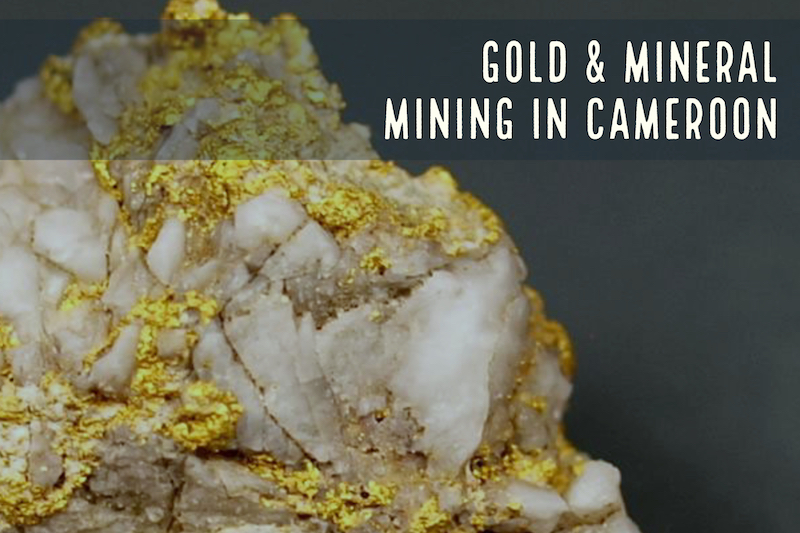 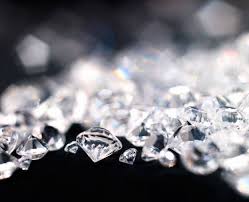 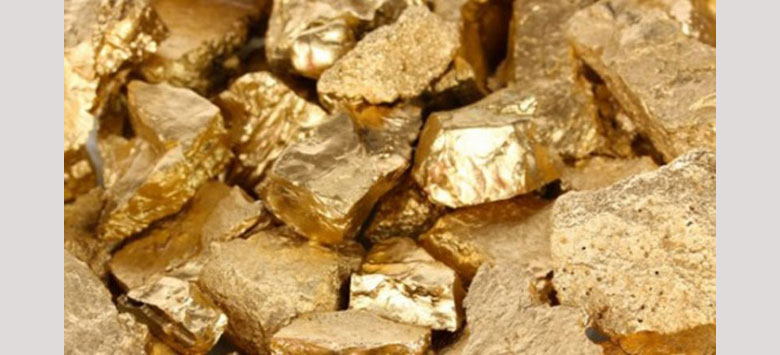 واخرجت الارض اثقالها
আর পৃথিবী যখন তার (অভ্যন্তরস্থ) ভারসমূহ বের করে দেবে।
8/18/2020
13
সূরা যিলযালের অনুবাদ
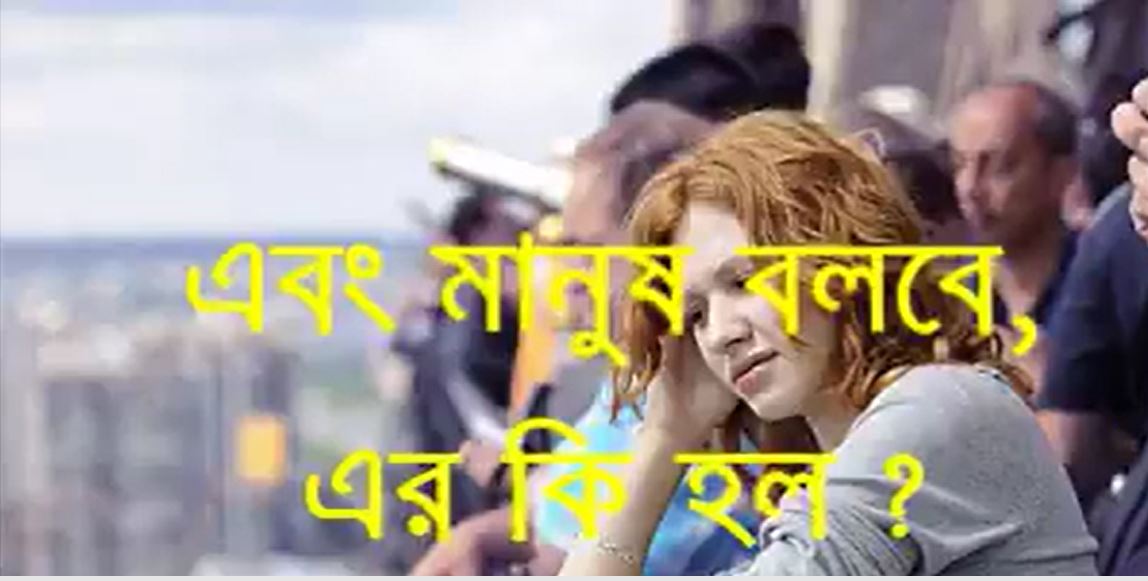 وقال الانسان مالها
এবং মানুষ বলতে থাকবে এর (পৃথিবীর) কী হলো?
সূরা যিলযালের অনুবাদ
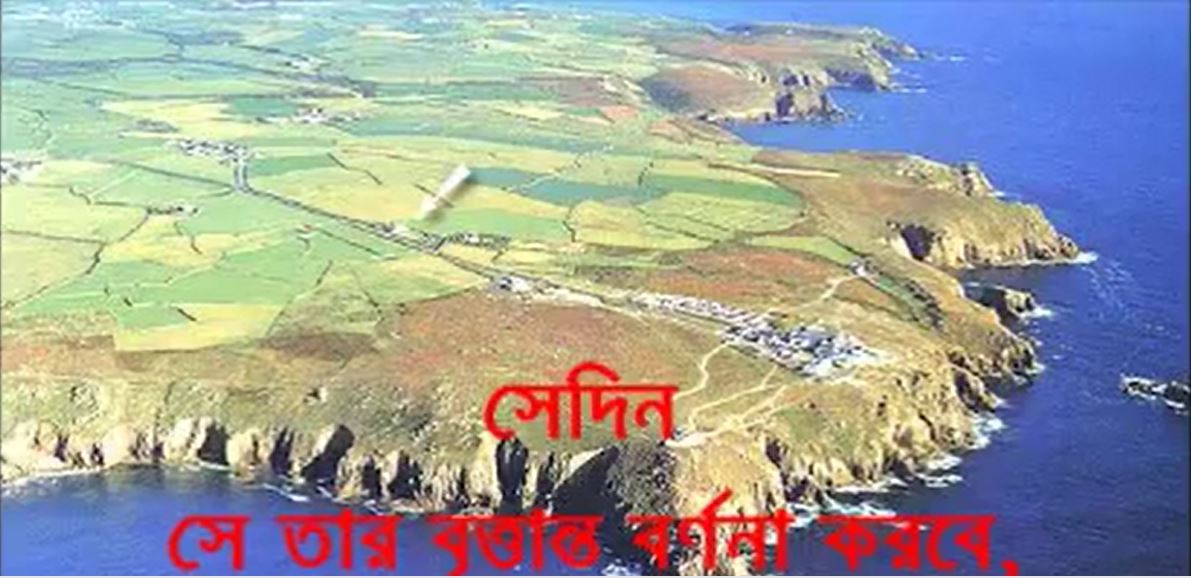 يومئذ تحدّث اخبارها
সেদিন পৃথিবী তার বৃত্তান্ত বর্ণনা করবে।
সূরা যিলযালের অনুবাদ
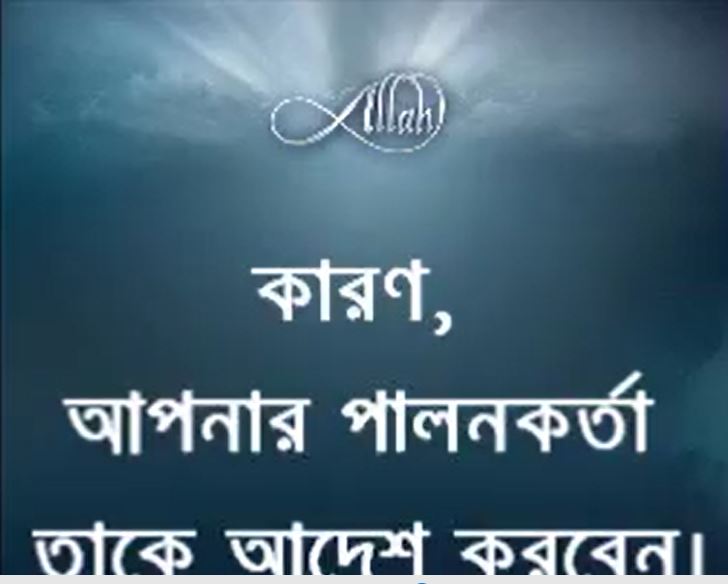 بانّ ربّك اوحى لها
কেননা আপনার প্রতিপালক তাকে (এজন্য) আদেশ করবেন।
সূরা যিলযালের অনুবাদ
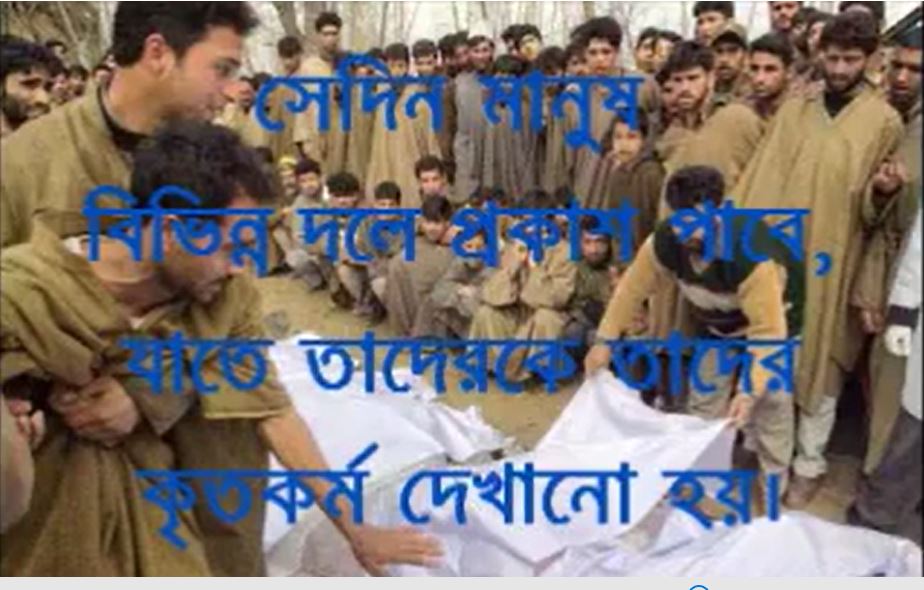 يومئذ يصدر النّاس اشتاتا لّيروا اعمالهم
সেদিন মানুষ ভিন্ন ভিন্ন দলে বের হবে, যাতে তাদেরকে তাদের আমলসমূহ দেখানো যায়।
সূরা যিলযালের অনুবাদ
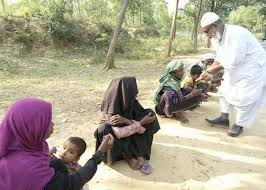 فمنْ يعمل مثقال ذرّة خيرا يره
কেউ অণু পরিমান সৎকাজ করলে তা সে দেখবে।
সূরা যিলযালের অনুবাদ
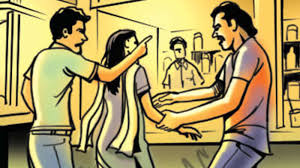 ومنْ يعمل مثقال ذرّة شرّا يره
আর কেউ অণু পরিমান মন্দ কাজ করলে, তাও সে দেখতে পাবে।
দলীয় কাজ (৭ মিঃ)
সূরা যিলযালের অনুবাদ লিখ।
মূল্যায়ন(৫ মিঃ)
১। সূরা যিলযাল কোথায় নাযিল হয়েছে? 
সূরা যিলযালের আয়াত সংখ্যা কত?
 মিসকল অর্থ কি?
আল্লাহ কাকে শিঙ্গায় ফুঁৎকার দিতে আদেশ করবেন?
8/18/2020
21
বাড়ির কাজ
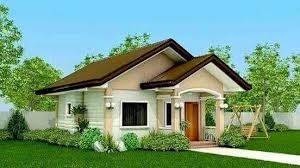 সূরা যিলযালের শিক্ষা তোমার নিজের ভাষায় লিখে আনবে।
8/18/2020
22
Md. Samsul Hoque
8/18/2020
22
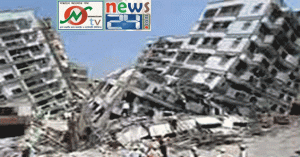 সকলকে ধন্যবাদ
8/18/2020
23